Ana Nunes1 and John Roads2*

1IGEO, UFRJ, Rio de Janeiro, Brazil
2ECPC,SIO, UCSD, California, USA

                                                                                                                                            (*) Deceased
NARCCAP
The Experimental Climate Prediction Center - Regional Spectral Model 
(ECPC-RSM)
Simplified Arakawa-Schubert  cumulus convection scheme (SAS; Hong and Pan 1998)
Noah 
Land-Surface Model (Ek et al., 2003; Mitchell et al. 2004); 
4-soil layers
Scale-Selective Bias Correction(SSBC; Kanamaru and Kanamitsu 2007)
50-km resolution, 
28-vertical layers
Hydrostatic, Primitive Equations 
(RSM; Juang et al. 1997)
Experimental Climate Prediction Center (ECPC)  Regional Spectral Model (RSM)
NARCCAP Configuration
ECP2-RSM Domain
Observational (NCEP R2) Forcing & AOGCM-Driven
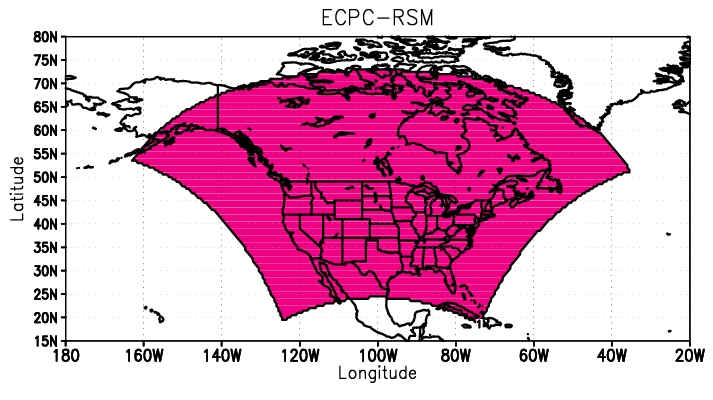 181x156
[Speaker Notes: The buffer zone has been removed from this plot.]
NCEP-R2-Driven Runs
Improving large-scale features in the regional domain
The NARCCAP ECP2-RSM has a modified spectral nudging and larger horizontal domain in comparison to the NARCCAP ECPC-RSM (first realization).
 Phase I:  Observational forcing [0 UTC 1 Jan 1979 – 0 UTC  01Jan 2005].
ECPC-RSM
ECP2-RSM
ECP2-RSM shows more realistic  moisture transport from the Gulf of Mexico, and displays more robust upper-level jet. 

ECP2 has better agreement with observations.
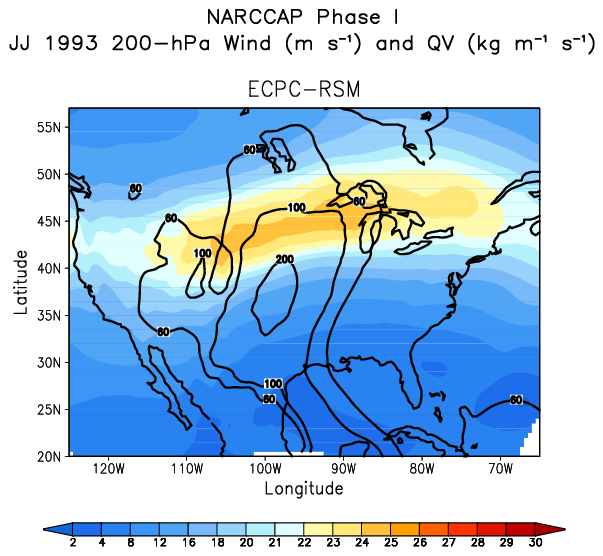 ECP2-RSM  AOGCM-Driven Runs
Phase II
ECP2-RSM is scheduled to use initial and boundary conditions from GFDL CM2.1 and HADCM3. SRES A2 forces both global and regional models future projections. 

GFDL CM2.1-driven runs:
Present climate [1968-2000]: The ECP2-RSM precipitation and 2-m temperature fields are available in NetCDF for the entire period. 
(Except for Table 5, most of the table variables are now available at NARCCAP website).
Future climate [2038-2070] is running.   (Done and tables are available. Thanks Seth!).
[Speaker Notes: Comments in red highlight changes from last year.]
ECP2-RSM  AOGCM-Driven Runs
Phase II

HadCM3-driven runs:
Depending upon available computer resources.

From one of the UFRJ clusters, 256 cores will be dedicated to those HadCM3-driven projections. 
Initial and boundary conditions in preparation.
GFDL-Driven Run: 1971-2000 Precipitation
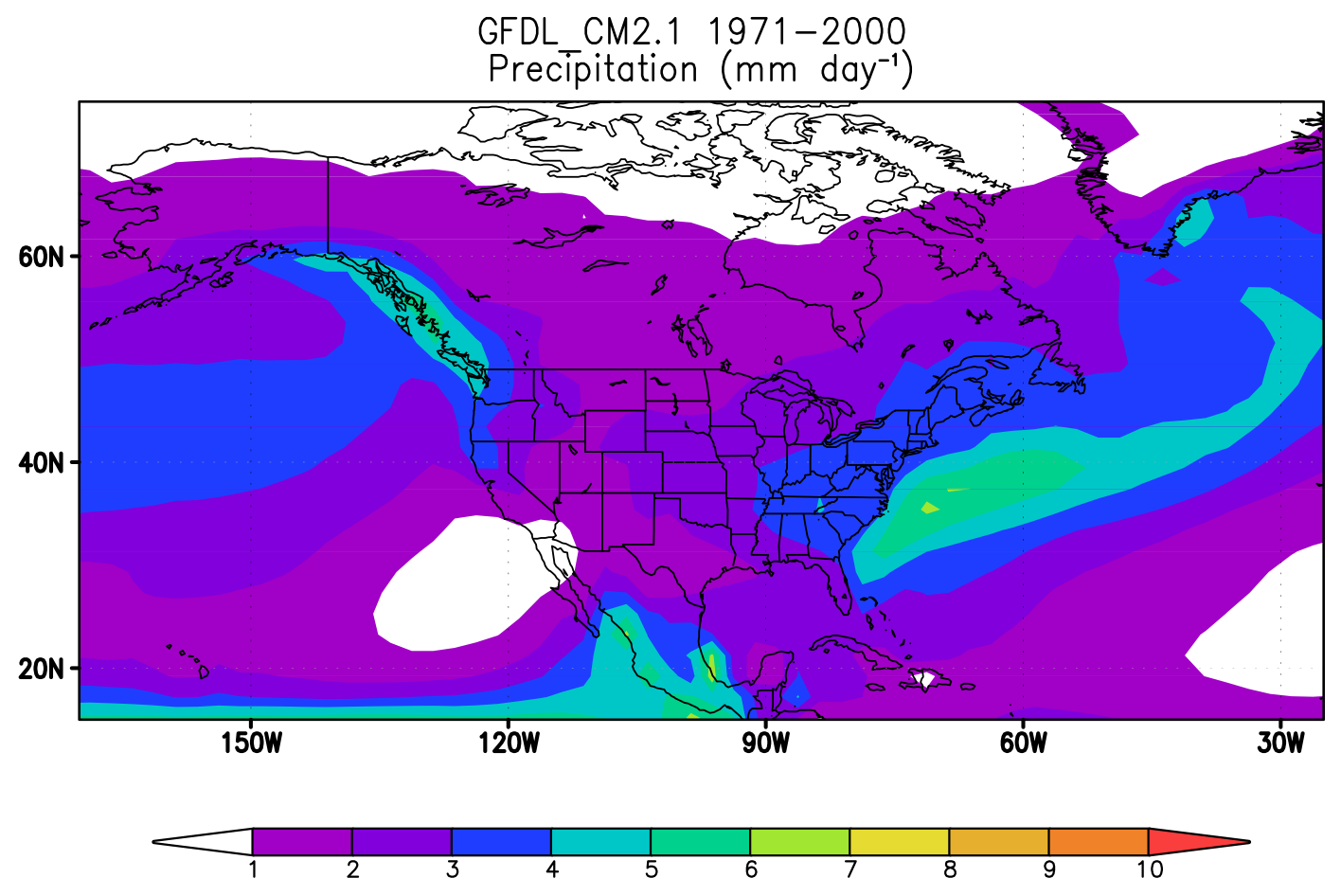 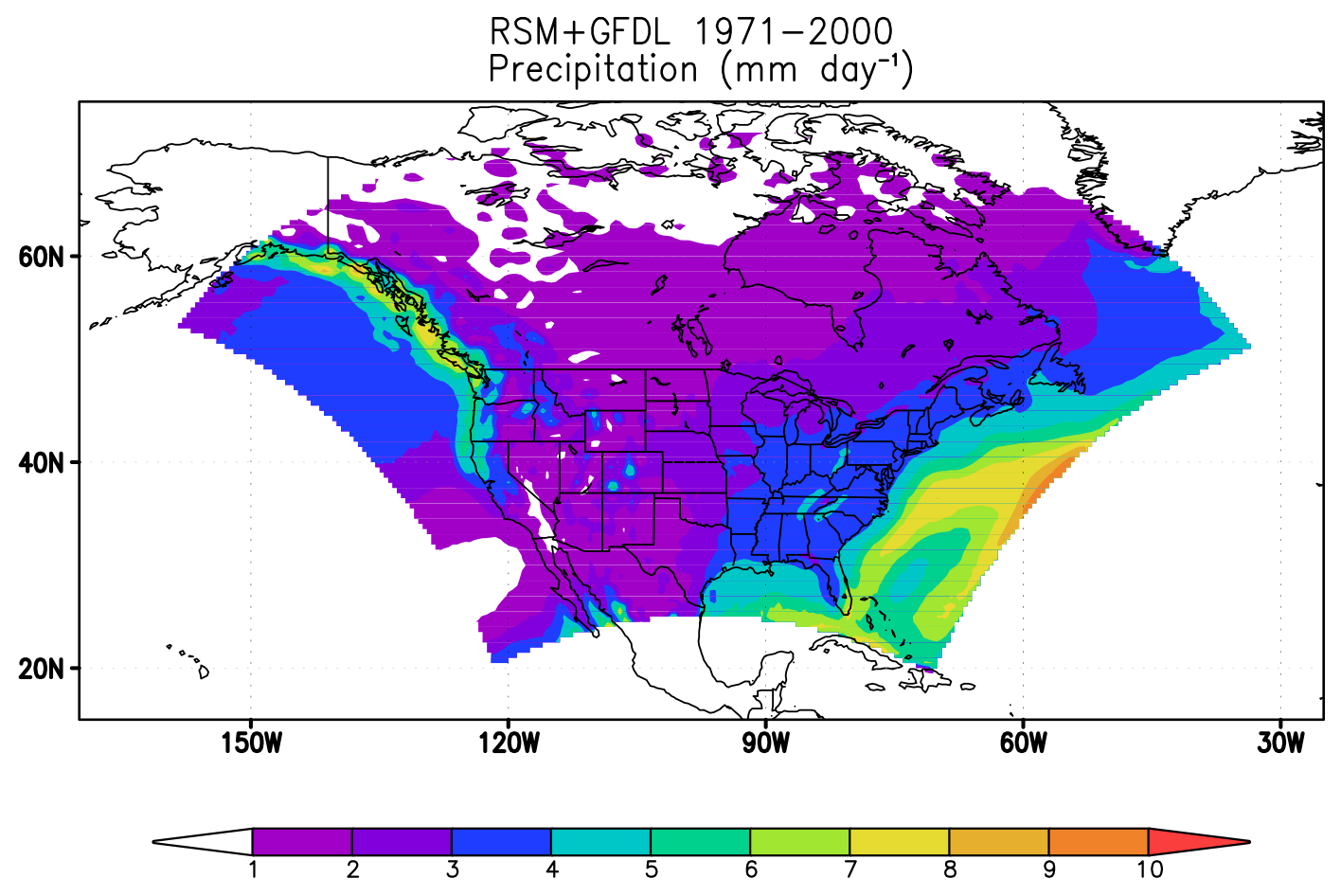 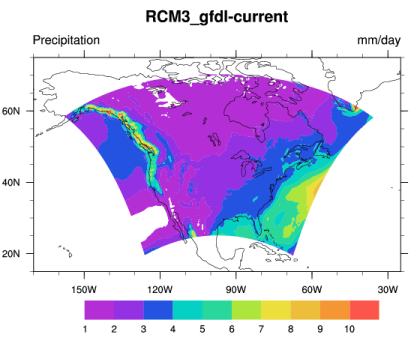 The ECP2-RSM domain covers a larger portion of the Atlantic Ocean in comparison to RegCM3.
Both RCMs shows increased precipitation over the Atlantic Ocean in comparison to the global driven model.
[Speaker Notes: ECP2-RSM driven by GFDL_CM2.1 shows excessive precipitation over the warm Atlantic Ocean in comparison to R2-driven climatology (not shown).
This cannot be correct.]
1979-2000 2-m Temperature
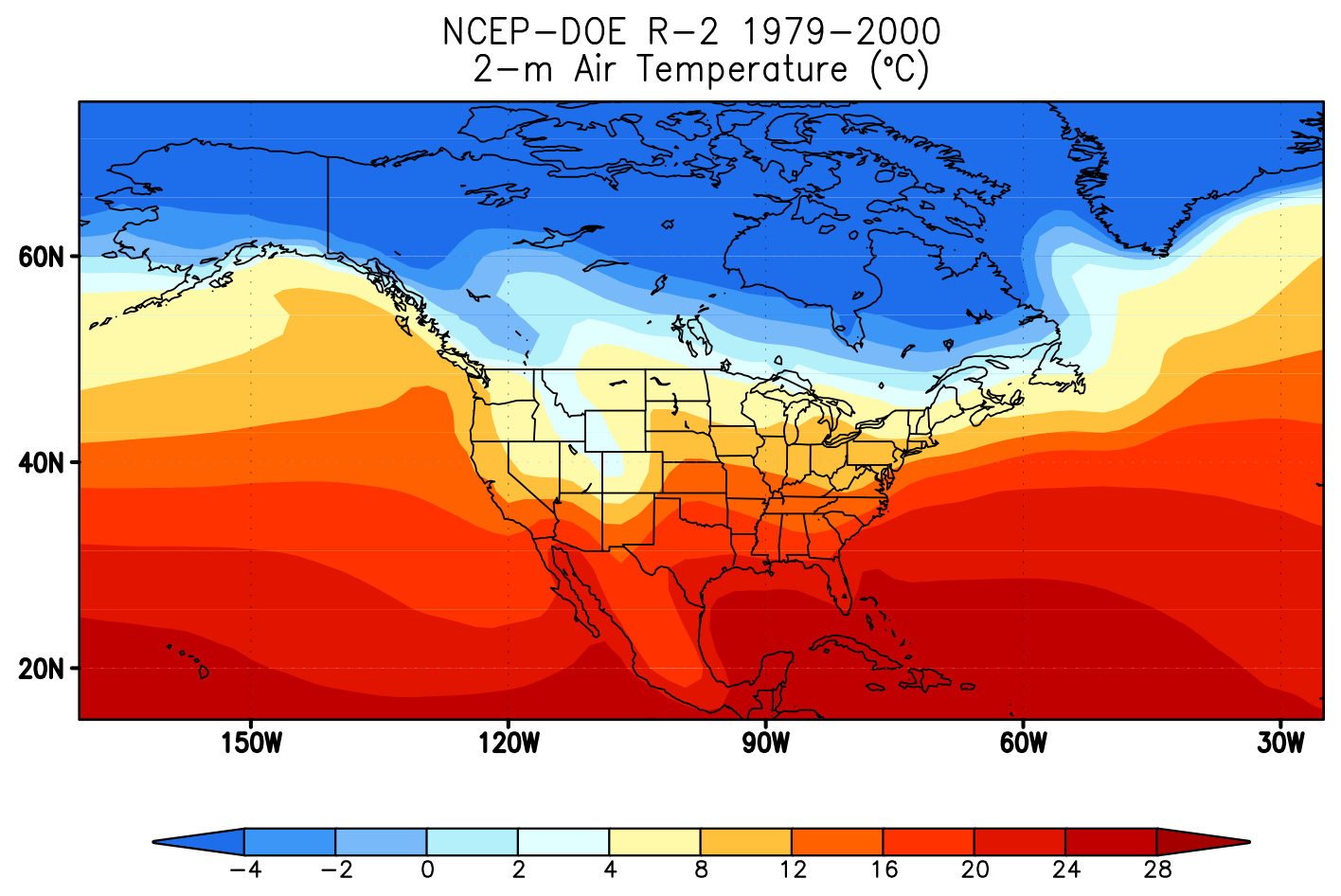 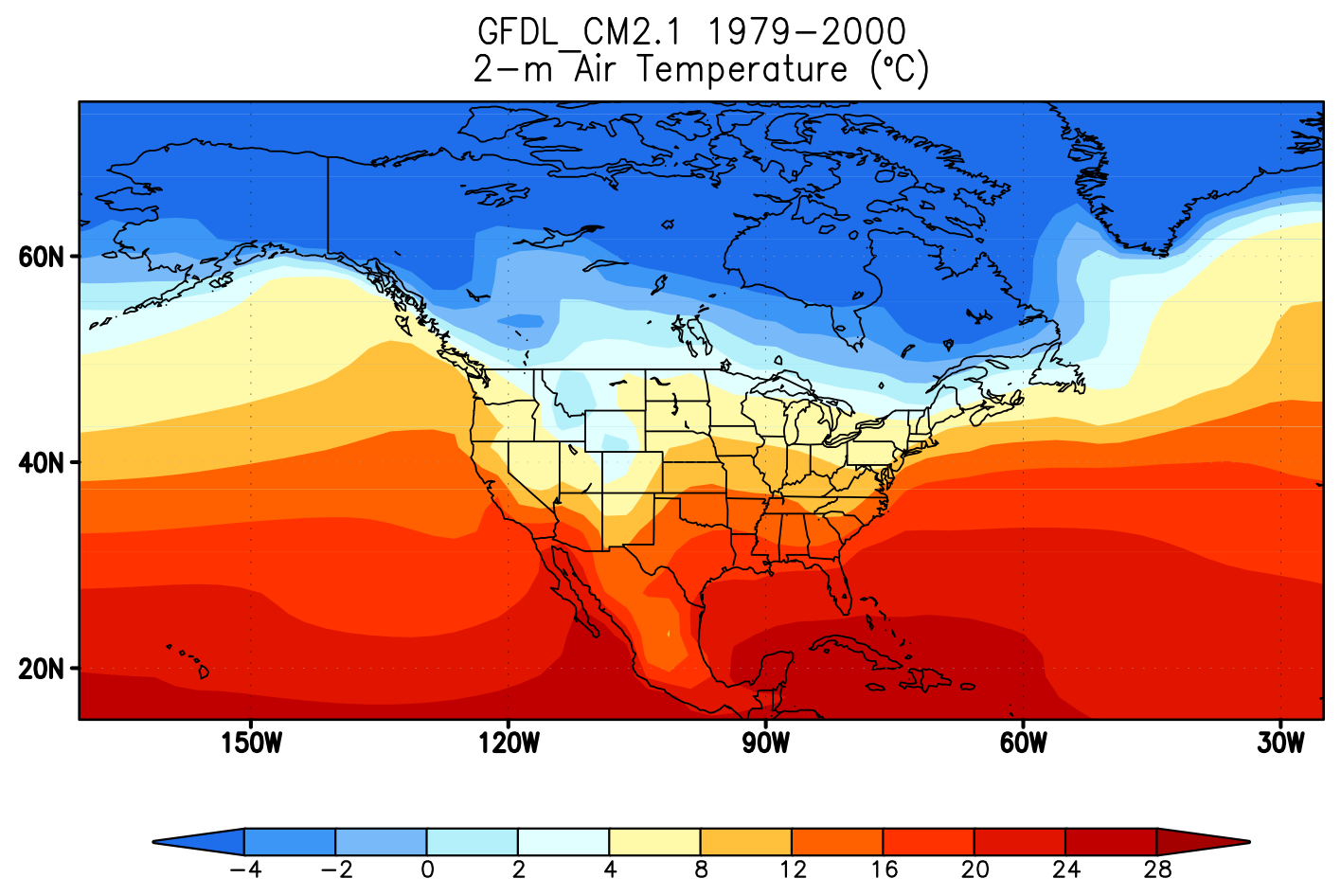 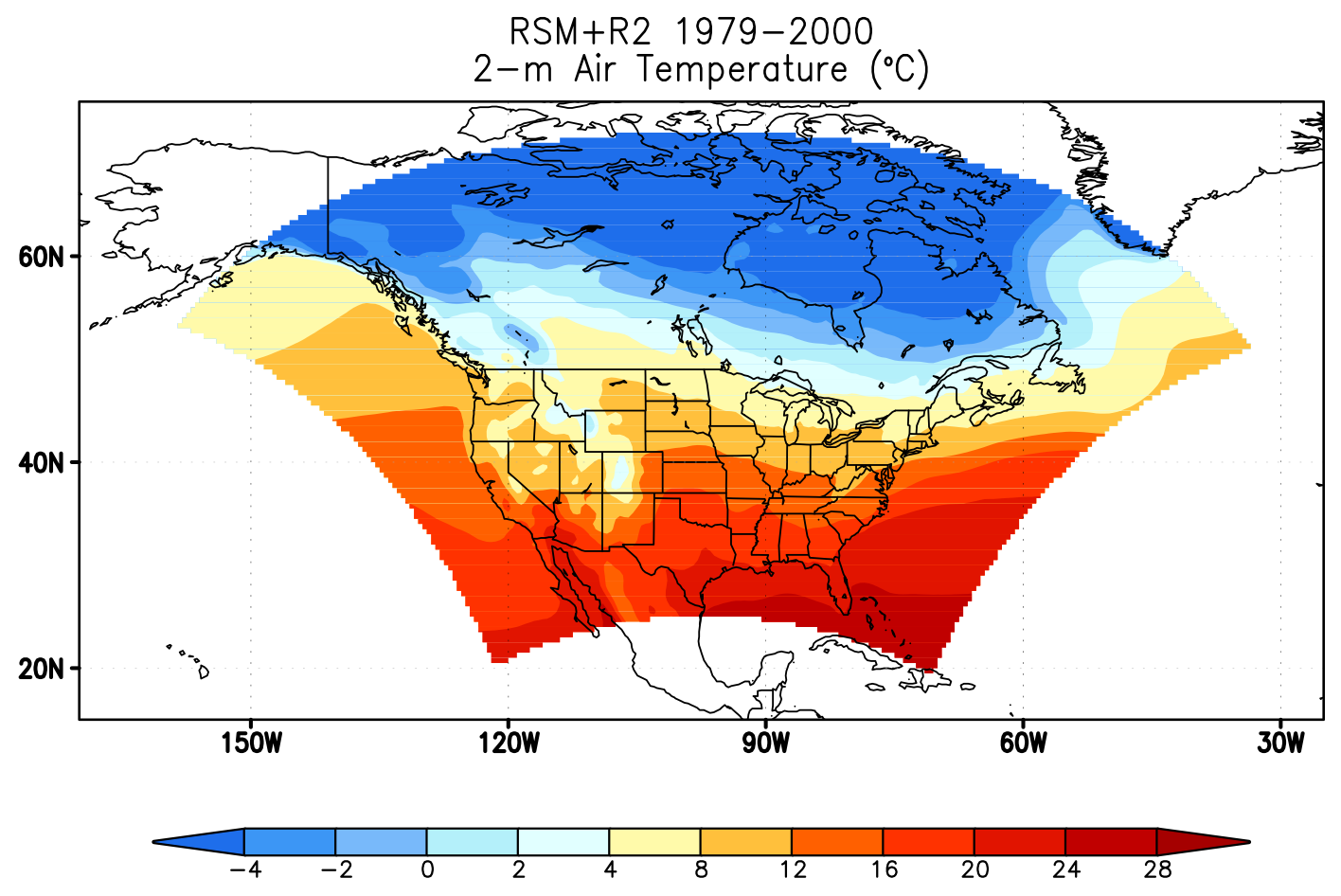 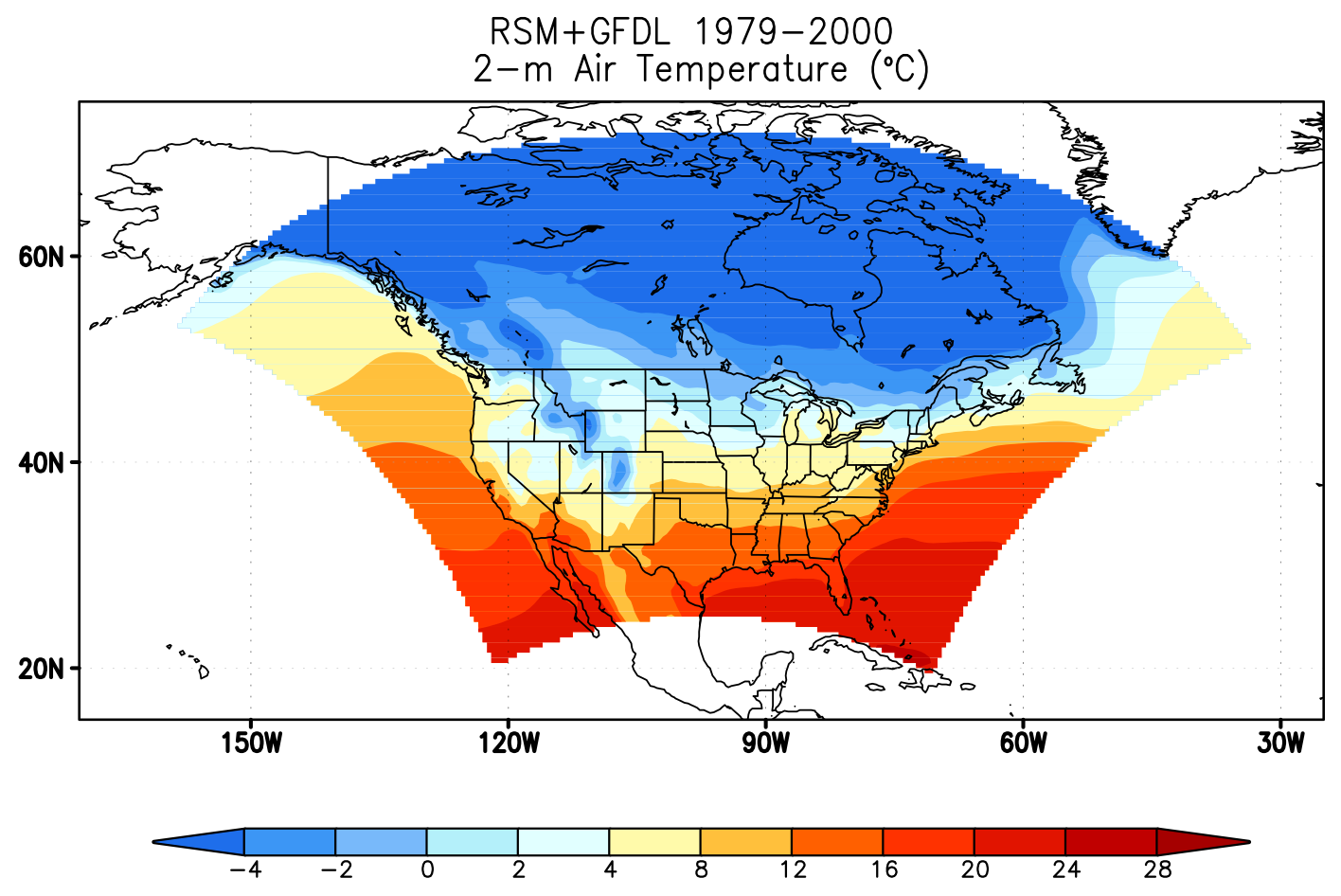 [Speaker Notes: ECP2 GFDL-driven is cooler than its forcing, R2 and R2-driven.]
GFDL-Driven Runs: Precipitation
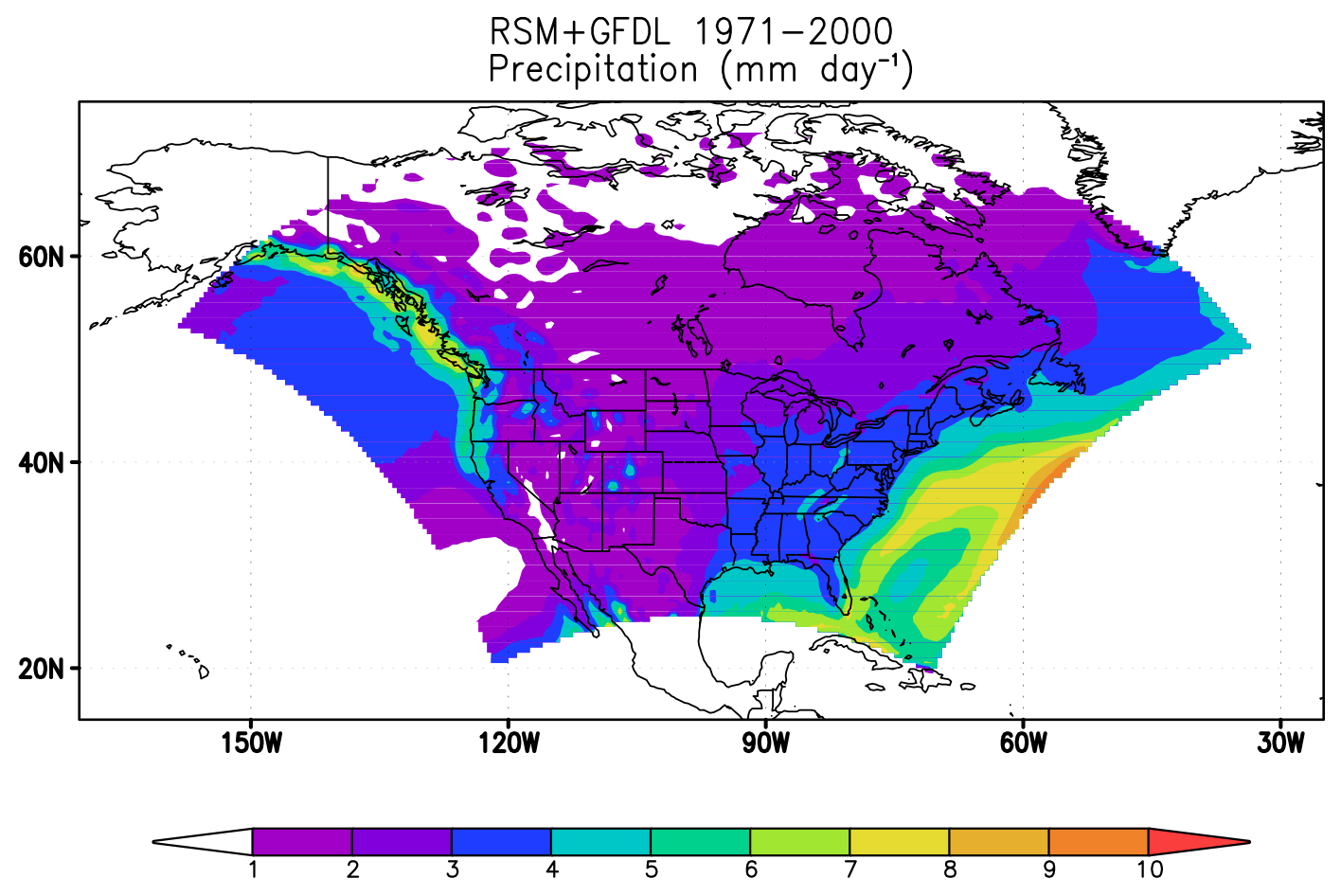 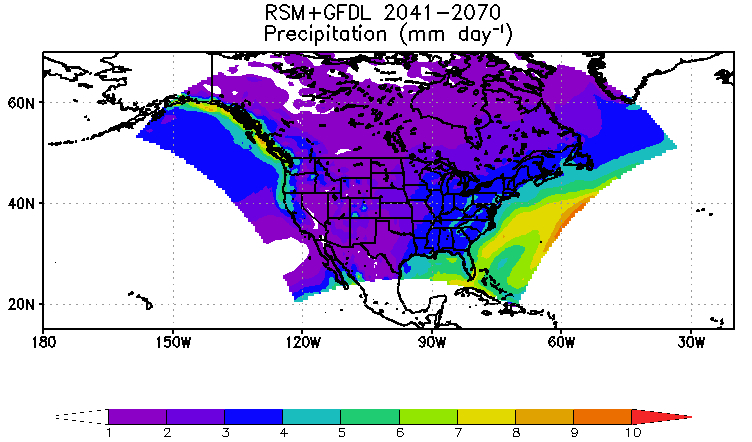 Increased precipitation can been found in both current and future climates over the Atlantic Ocean as a result of the GFDL SSTs.
[Speaker Notes: Resemblances are seen in the “model annual climatology” from both runs, despite enhanced seasonal differences.]
GFDL-Driven Runs: 2-m Temperature
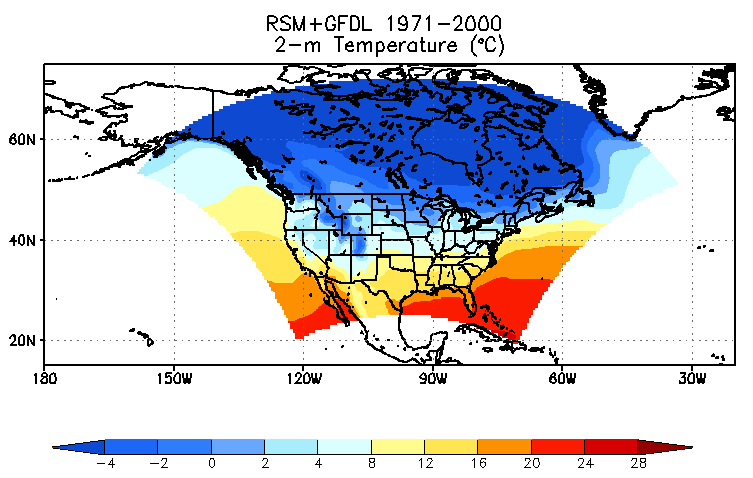 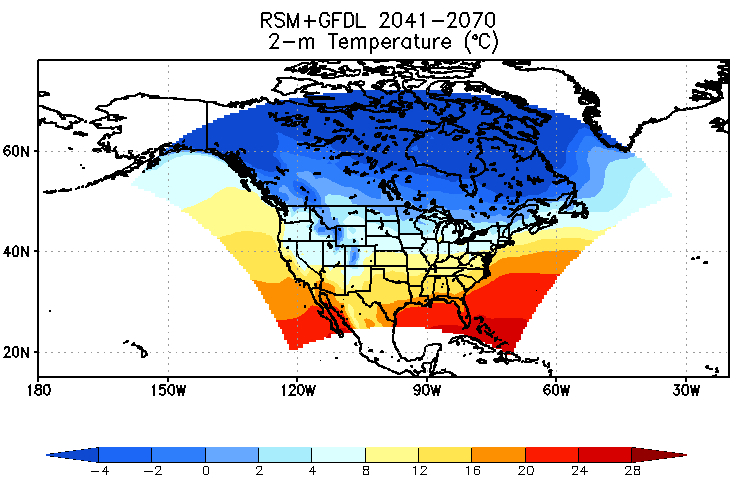 Latitudinal differences in the temperature values can been seen, with higher values moving up north in the future climate.
[Speaker Notes: Latitudinal differences in temperature values can been seen. 
Higher values moving up north in the future climate.]
Dec-Jan-Feb
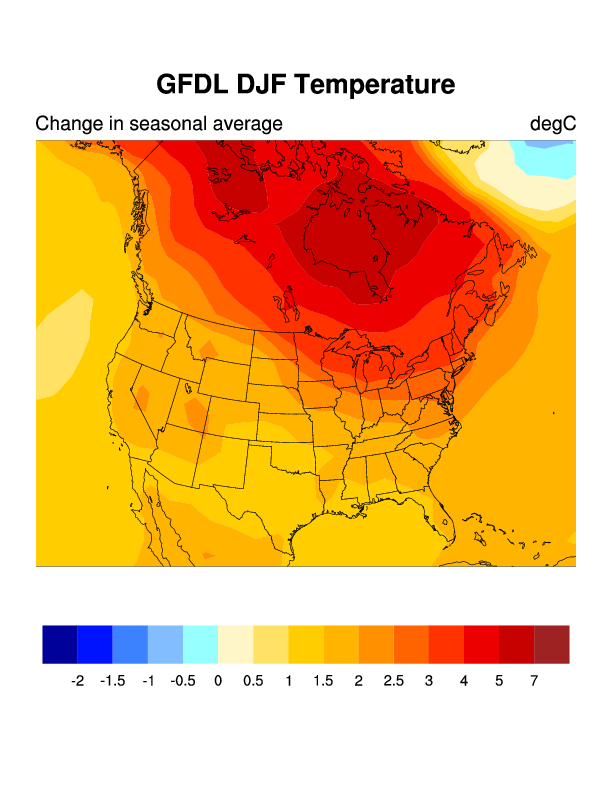 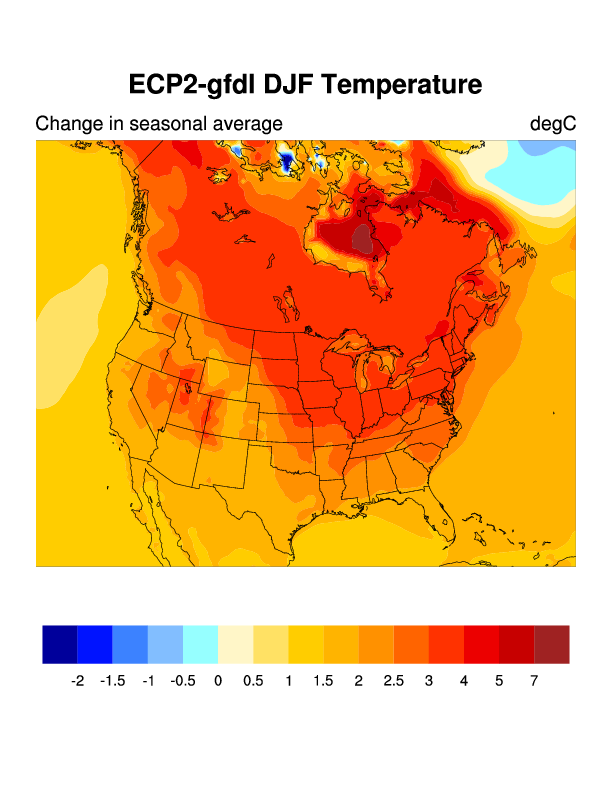 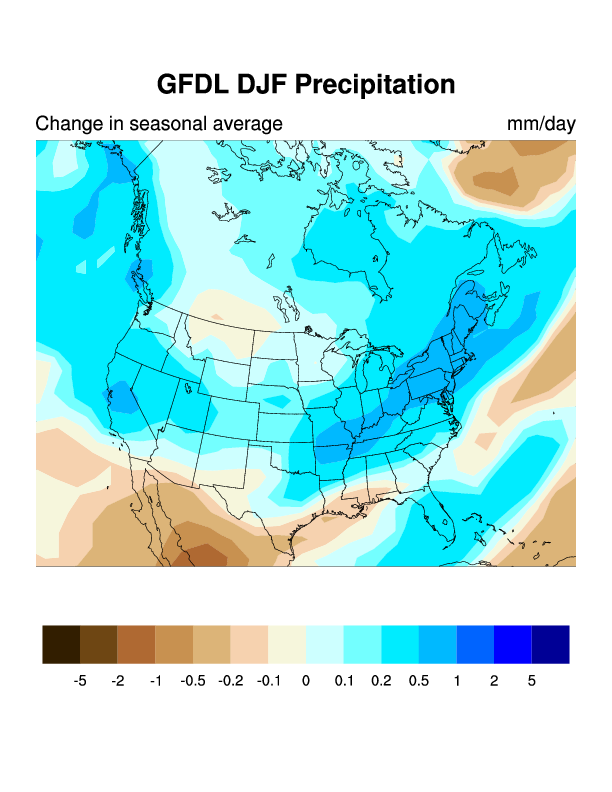 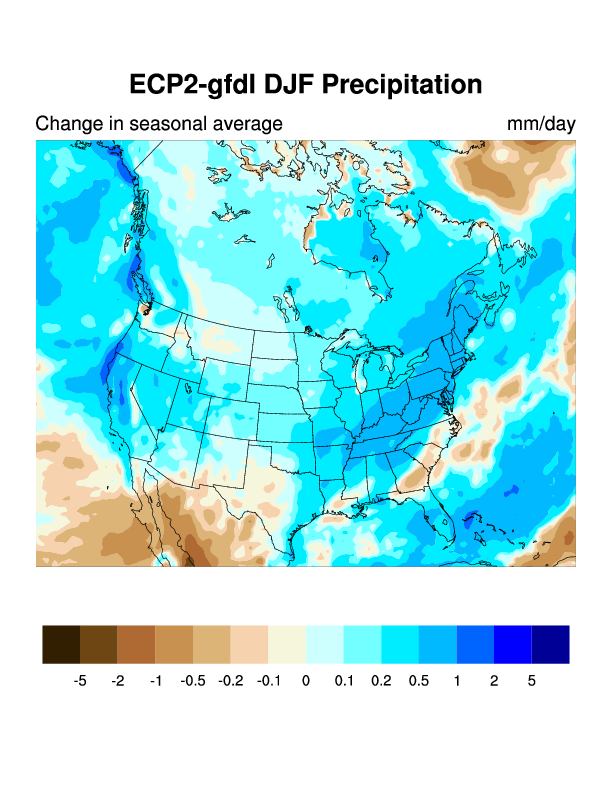 [Speaker Notes: Agreement seeing mostly in the wintertime.]
Mar-Apr-May
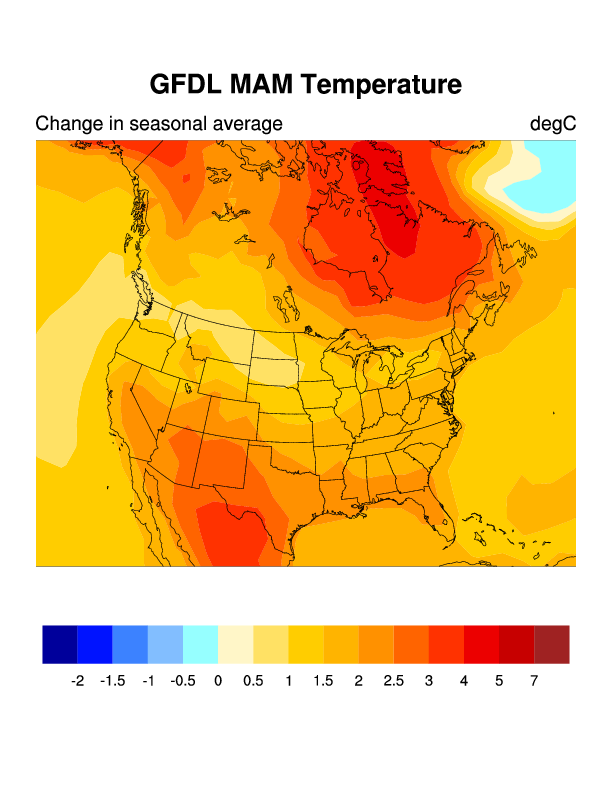 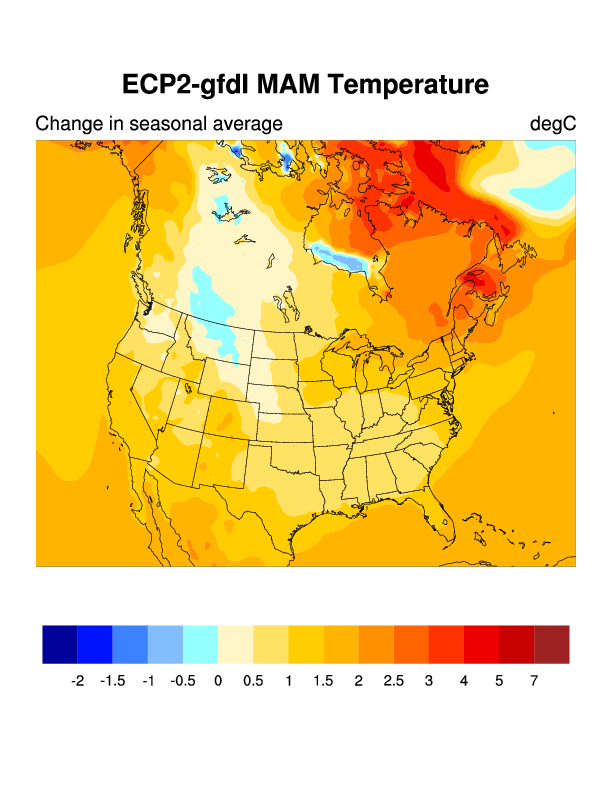 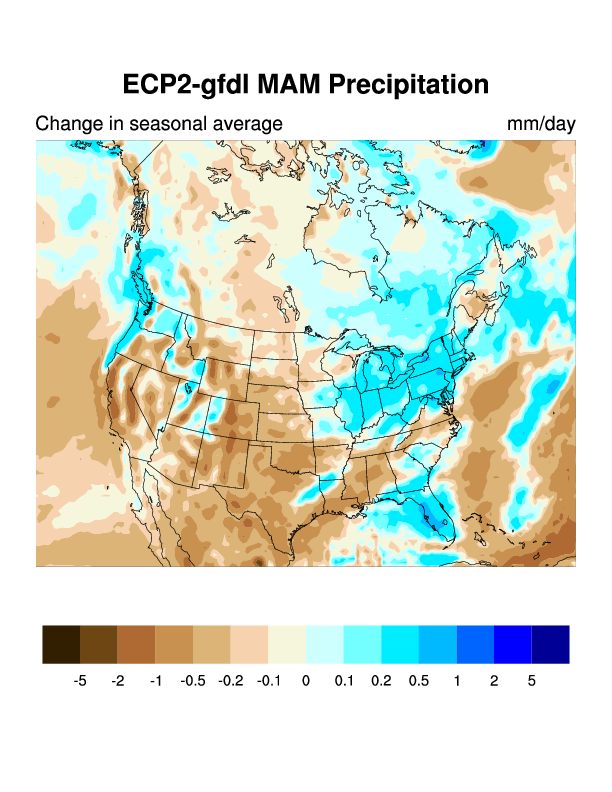 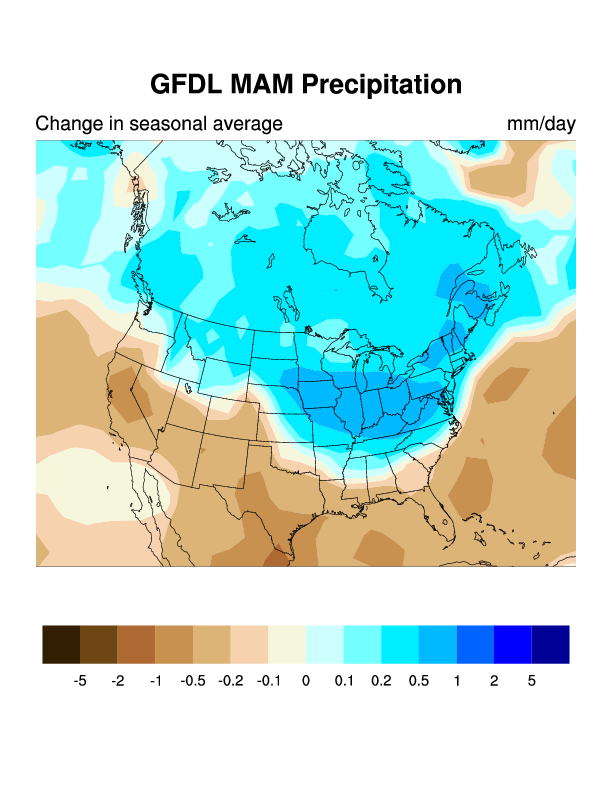 [Speaker Notes: Dissimilarities are more evident in spring…]
Jun-Jul-Aug
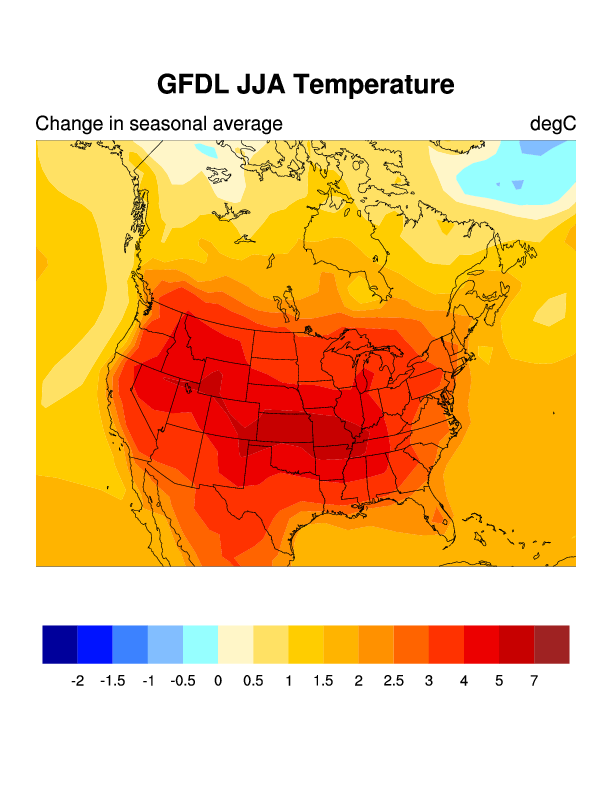 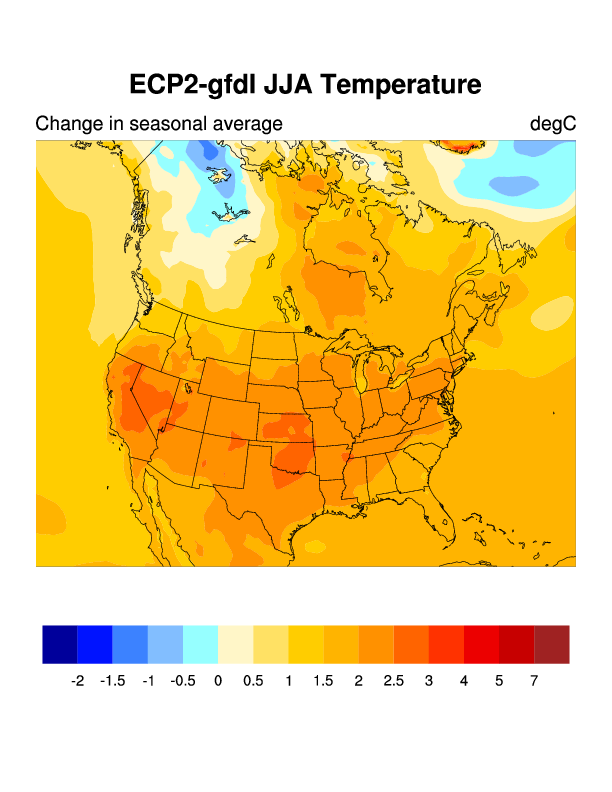 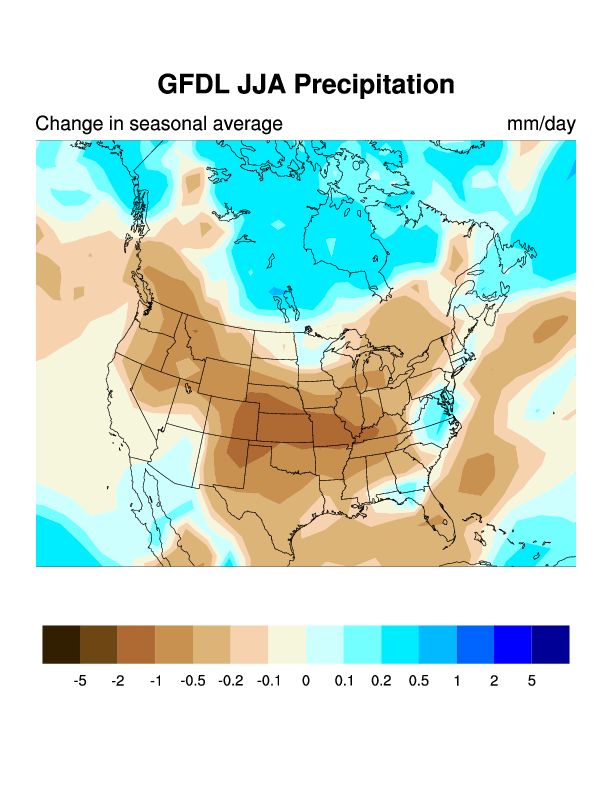 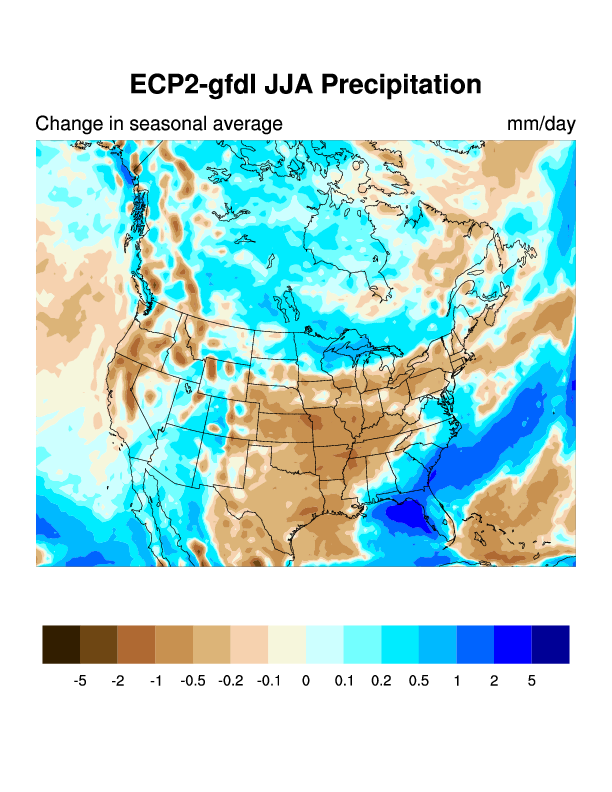 [Speaker Notes: And summer (although less).]
Sep-Oct-Nov
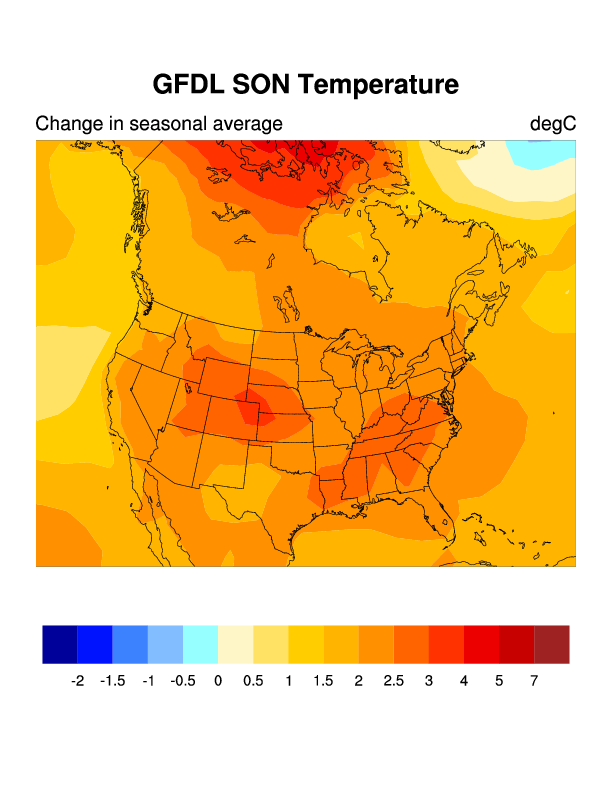 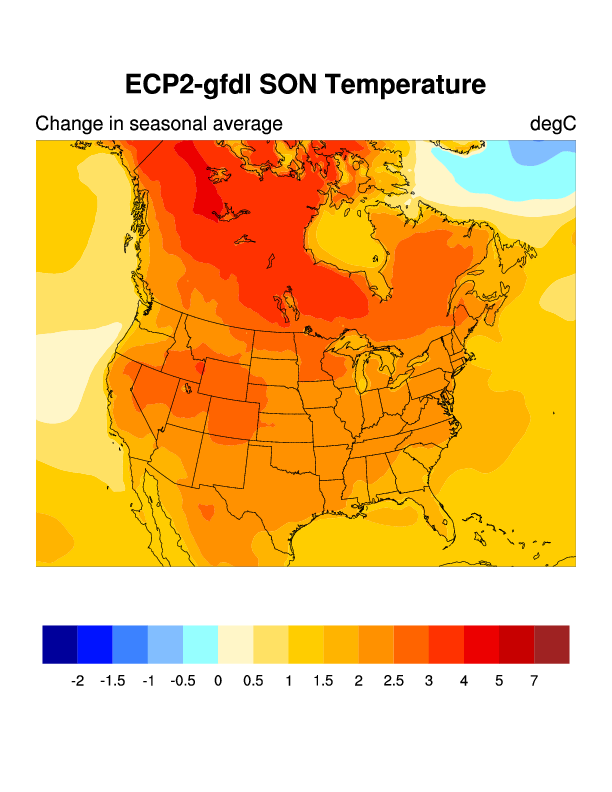 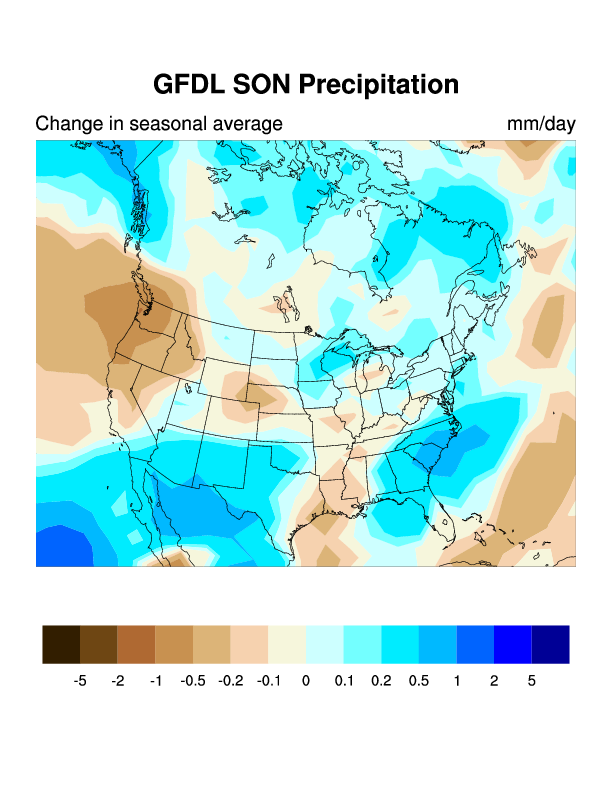 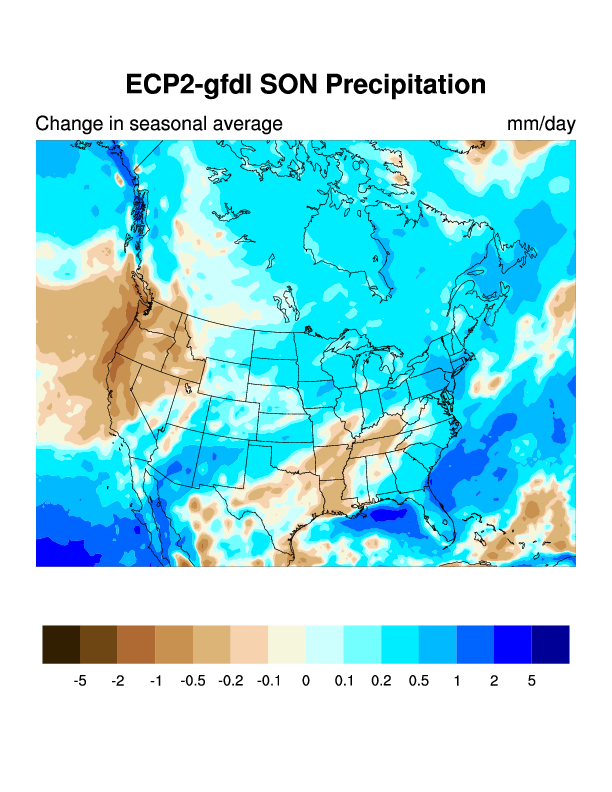 [Speaker Notes: Similar over the eastern coast.]
Concluding Remarks

NARCCAP has provided a good insight on model uncertainty, and has shown advances in dynamical downscaling strategies (e.g., spectral nudging techniques).
 
Significant improvement in dynamical downscaling also involves better model coupling strategies (e.g., atmosphere-land-surface interactions).   

Regarding model coupling strategies, the role of atmosphere-ocean-land coupling in dynamical downscaling of climate projections deserves attention to better address the impact of ocean forcing on coastal and continental areas
More specifically:

 ECP2 HadCM3-driven runs will be available in a few months.

The existing ECP2 runs will be repeated with an RSM running at UFRJ.